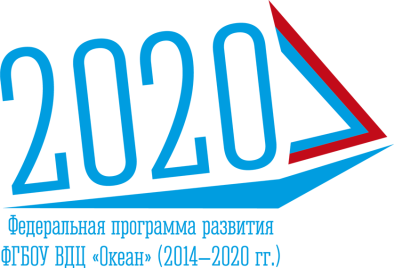 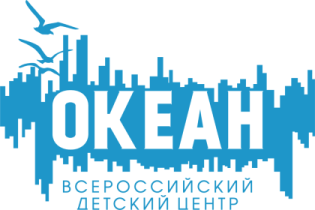 Организация рефлексивной деятельности в организационный период (на примерах совместных творческих игр (СТИ) и игр на командообразование).
Начальник научно методического отдела ВДЦ «Океан»,
кандидат педагогических наук
Евочко Елена Владимировна
Цель игры: сдружить ребят, раскрыть их творческий потенциал и выявить лидеров в мировоззренческо-познавательной, эмоционально-нравственной, и действенно-практической деятельности.
Методика игры:
Разбивка на микрогруппы по 4-7 человек (способы разбивки по – цветовой гамме, расчету, геометрическим фигурам, звуку, интересам, симпатии)
Определение задания. Определяем время и место подготовки
Выполнение задания (роль вожатого – ведет сюжет игры)
Выводы с позиции ведущего (отмечает только положительные элементы работы групп)
Анализ с позиции детей
Схема анализа:
- Что удалось, чему научила игра?
- Кому в ходе подготовки игры хотелось сказать спасибо в составе своей группы?
- Что следует исключить, чего не должно повториться?
- Что бы вы изменили (оформление, костюмы, музыка, и т.д.), если бы у вас было больше времени?
Схема анализа
2
4
1
3
Примерные вопросы на выявление у участников программы уровня понимания и развития коммуникативной компетенции
1. Оцени пожалуйста свои коммуникативные навыки (вопрос для входной и итоговой диагностики):
2. По-твоему, что необходимо для слаженного и продуктивного взаимодействия в команде? (выходная диагностика) 
3. Удалось ли тебе выстроить слаженное и продуктивное взаимодействие в команде? (выходная диагностика).
75-летие Великой Победы
Разведка в историю ВОВ
Создание фильма «История человека». Разбивка на группы: семья, друзья, сослуживцы (истории, документы, фото, письма,  события жизни, газеты)
Работа проектного офиса
Работа пресс-группы по сопровождению проекта
Работа по алгоритмам
АЛГОРИТМ РЕШЕНИЯ ЗАДАЧ И ПРОБЛЕМНЫХ СИТУАЦИЙ
А – Д – РШ - Рз
Анализ (место ситуации в теории вопроса)
Диагноз (определение противоречия между теорией и практикой)
Решение (подбор технологии, алгоритма, операции адекватных решаемой задаче)
Результат (может быть не только положительный, но и отрицательный, тогда – назад к АНАЛИЗУ)
(Б) видение
      миссия
      цели
      задачи
      задания
      действия
(н) результат
Стратегия
Методом  мозгового штурма рассмотрим проблему взаимоотношений между подростками
Рефлексивные вопросы онлай-анкеты
1.  Какое из событий (эпизод жизни в лагере)   тебе запомнилось особенно и почему?
2.  Сравни то, чего ты желал по приезде в лагерь, с тем, что получил: этот перечень расширился или сузился? Почему?
3.  Вырази одним словом -  ассоциацией отношение к своей жизни в «Океане». Что означает эта ассоциация?
4.  Говорят, что из путешествия никогда не возвращаются прежним. Относится ли это к тебе? Если «да», то, что изменилось в тебе?
5.  Какие идеи, люди, события станут для тебя ресурсом в будущем?
Анализ дружинного (отрядного) дела в детско-взрослом сообществе
ФИО (педагога, вожатого, представителей проектной группы)
Дата дружинного (отрядного) дела   
Название дружинного дела 
Форма проведения 
Цель дела  
Задачи дела 
Информационная (научить, определить, проанализировать, создать, погрузить и т.д.)
Мотивационно-коммуникативный  (Эмоционально-ценностная ) (вызвать чувство сопереживания, сопричастности, содействия и т.д.)
Проектно-практический  (освоить технологии, методики, приемы…  формирования творческой деятельности для проведения игры, дела, события и т.д. в условиях школы (детском сообществе, клубе, студии и т.д.))
Схема анализа
Схема анализа
Схема анализа
Актуальные направления развития летнего отдыха детей
Методологические основы проектной деятельности в загородном лагере;
Научное сопровождение программ. Практика научного консультирования;
Индивидуализация и тьюторское сопровождение;
Цифровизация в условиях многозадачности ребенка;
Футуризация: «прорывные» практики «скульптора» своей жизни;
Учимся мыслить креативно;
«Сила системного мышления»: ТРИЗ педагогика в лагере;
«Деятельностно-ценностная задача как механизм достижения метапредметных результатов»;
Эмоциональный интеллект: знаю, понимаю, использую, управляю;
Калейдоскоп ЭМО – инструментов;
Все дело в группе: как эффективно организовать групповую работу;
Система психолого-педагогического сопровождения тематической программы смены;
Актуальные направления развития летнего отдыха детей
24. Инструменты обеспечения  развития ребенка в программе;
25. Экстренная помощь – советы психолога детского лагеря;
26. Океанские практики:
 Школа активного гражданина (ШАГ);
Океанский стиль (создание брендов  лагеря); 
Работа с партнёрами, модуль «В теме»:
Игропрактики летом;
Организация работы профильных отрядов. 
27. Разработка Уникального образовательного предложения через морские сюжеты
28. ФГБОУ ВДЦ “Океан”: первая дистанционная всероссийская онлайн-смена “#MoreОкеана”
Актуальные направления развития летнего отдыха детей
Привет, океанцы и наши будущие новые друзья! 
Сегодня, во время просмотра отрядных фотографий, у нас случился внезапный приступ ностальгии, и мы поняли, что не можем жить без общения и активностей с вами! 
Поэтому мы объявляем отсчёт до старта первой виртуальной Всероссийской смены «#moreОкеана»! 
Вы только представьте - уже 13 апреля мы начнём жить от подъема до отбоя, вместе с вожатыми, розовыми слониками, походами в «Окешу» и к дяде Ване. Всё, как вы любите: спорт, занятия с нашими педагогами в школе творческих практик, мастер-классы, совместные квартирники, отрядные огоньки и, конечно, вожатский спектакль!
Большое количество вечерних мероприятий и челенджей - каждый день мы все вместе будем пробовать что-то новое, а некоторым счастливчикам даже повезёт попасть в настоящие online-отряды. 
Принять участие в смене могут все желающие - и опытные океанцы, и те, кто ещё ни разу не был участником наших программ - мы приглашаем тебя в наши ряды!  
Помните, именно у нас начинается Россия и никогда не заканчивается детство 😉
До встречи на смене. Следите за новостями.
Учись дома! 
#moreОкеана #лучшийвсероссийский
#вдцокеан #учисьдома #владивосток
Наши контакты
690108, г. Владивосток, ул. Артековская 10

nauka@ocean.org

8 (4232)304-111
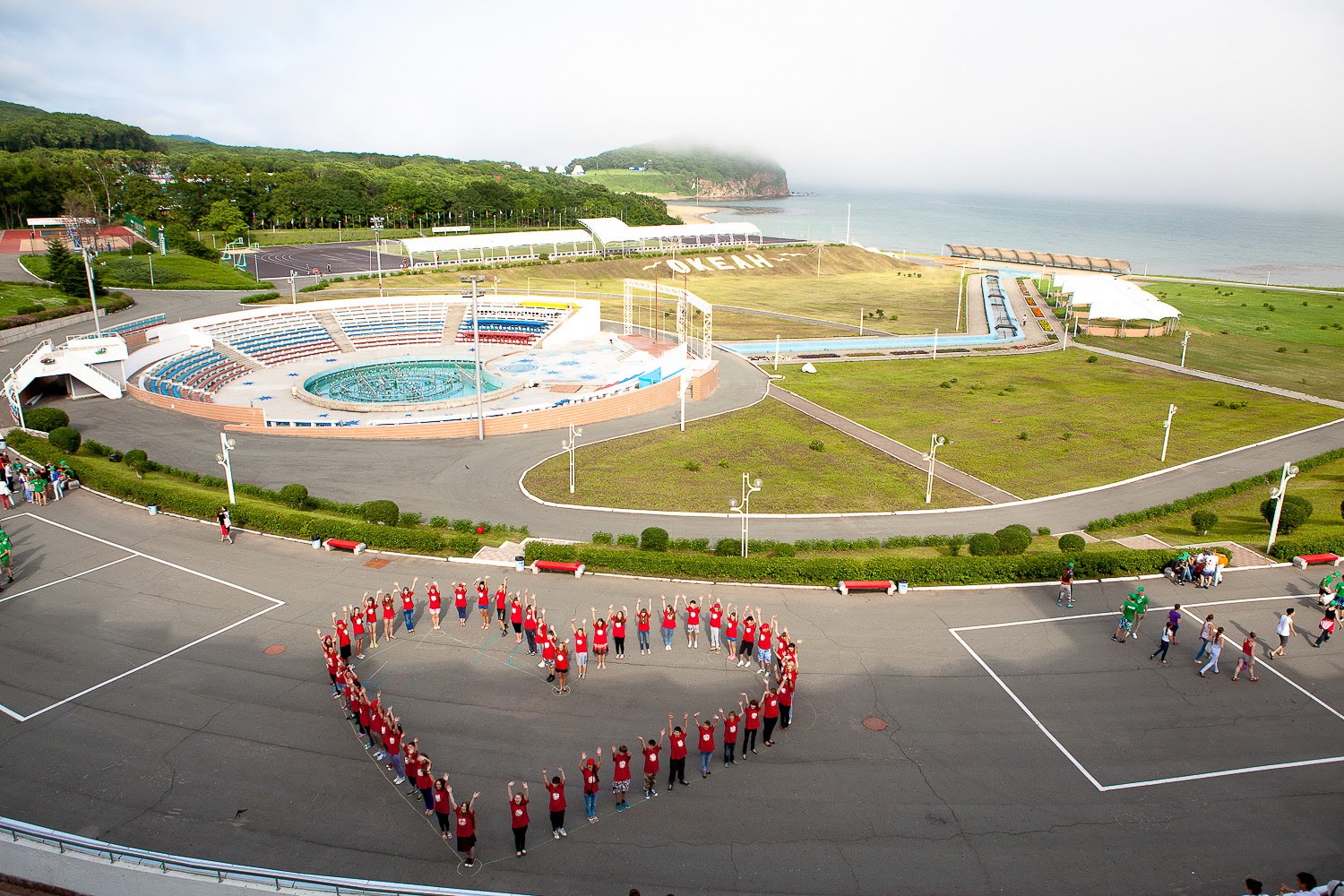 «ОКЕАН» – ЭТО МЫ!